Interreg Europe support
Charo Camacho
Project Officer| Interreg Europe
c.camacho@interregeurope.eu
23/02/2017NID Prage
Summary
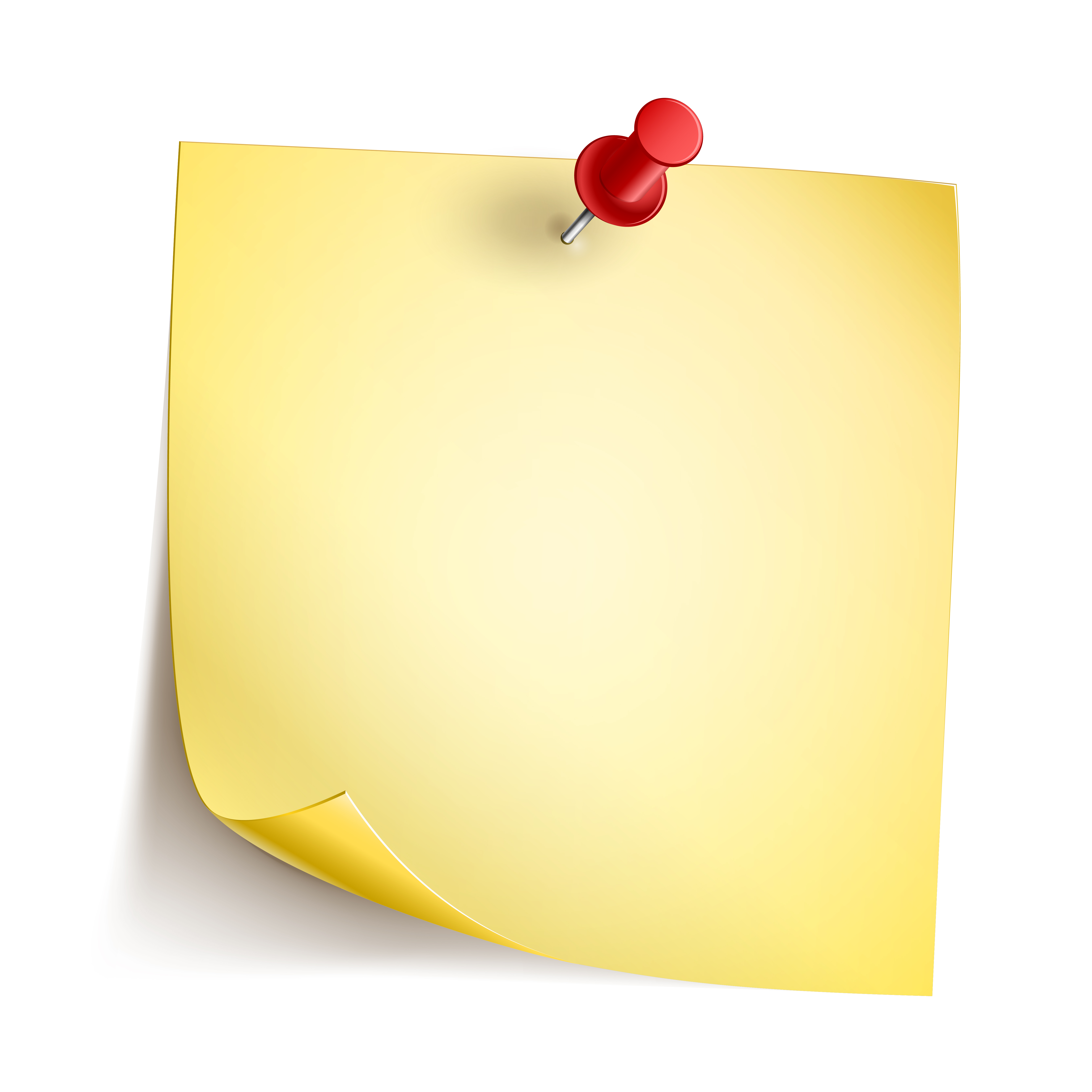 Our online tools 

Interreg Europe community

Programme feedback

Events and webinars
Get ready to apply
Surf through our website
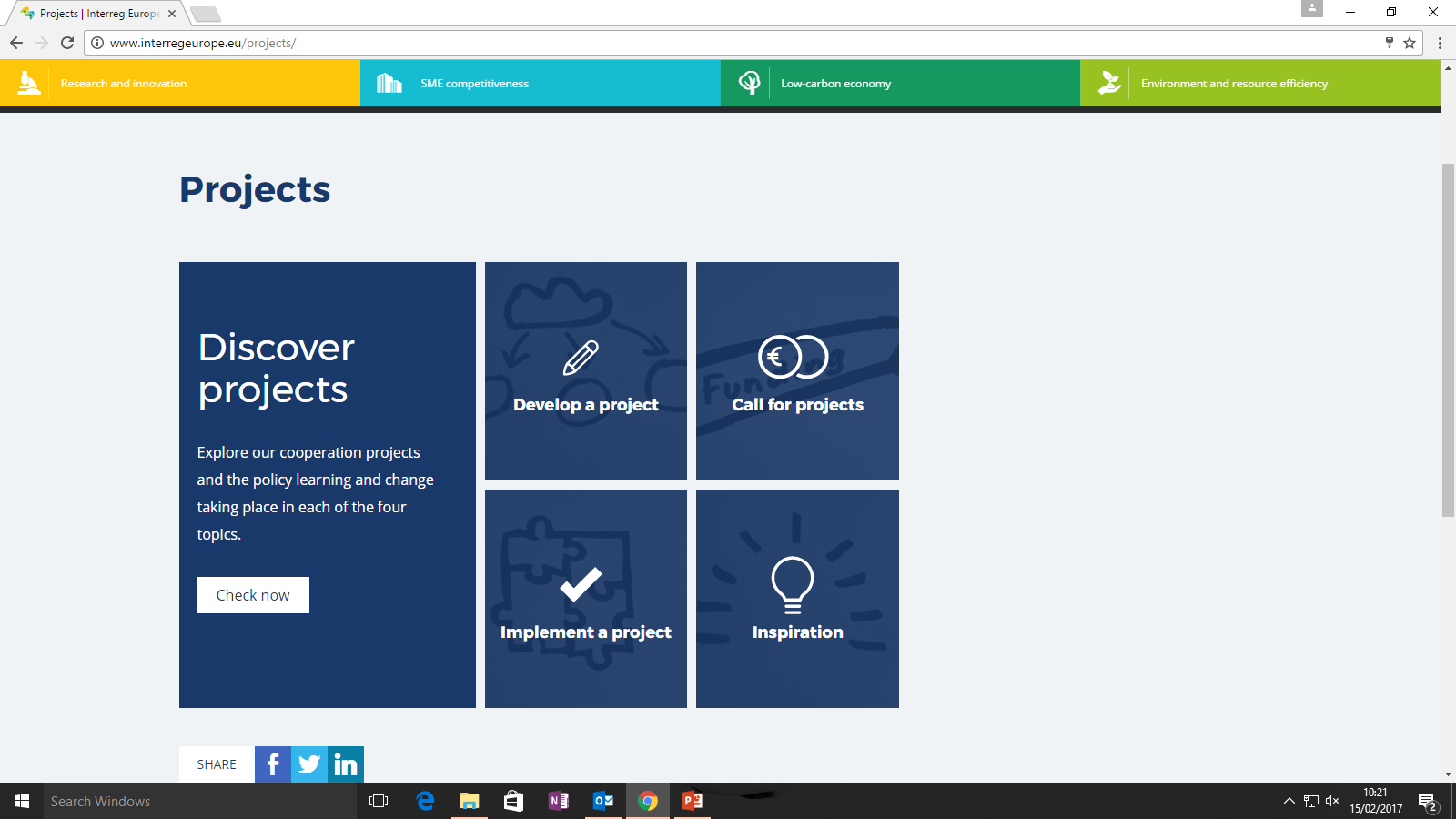 Check approved projects
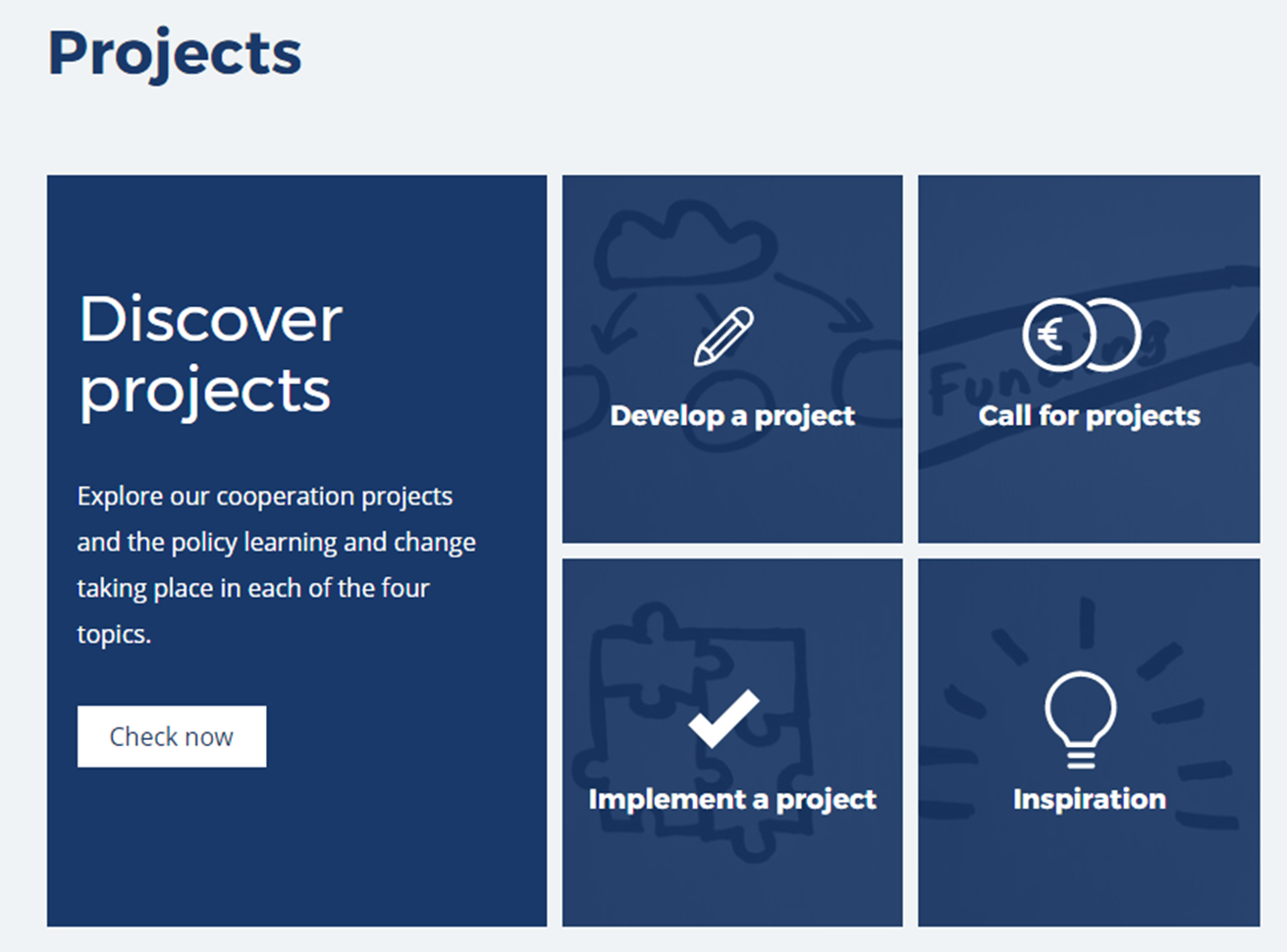 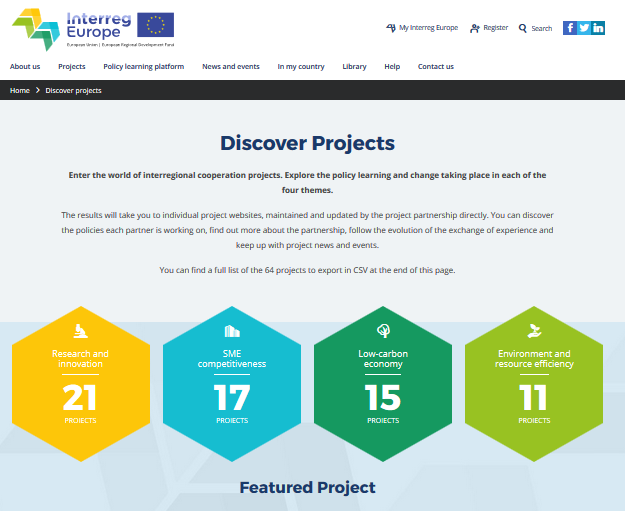 Check our videos
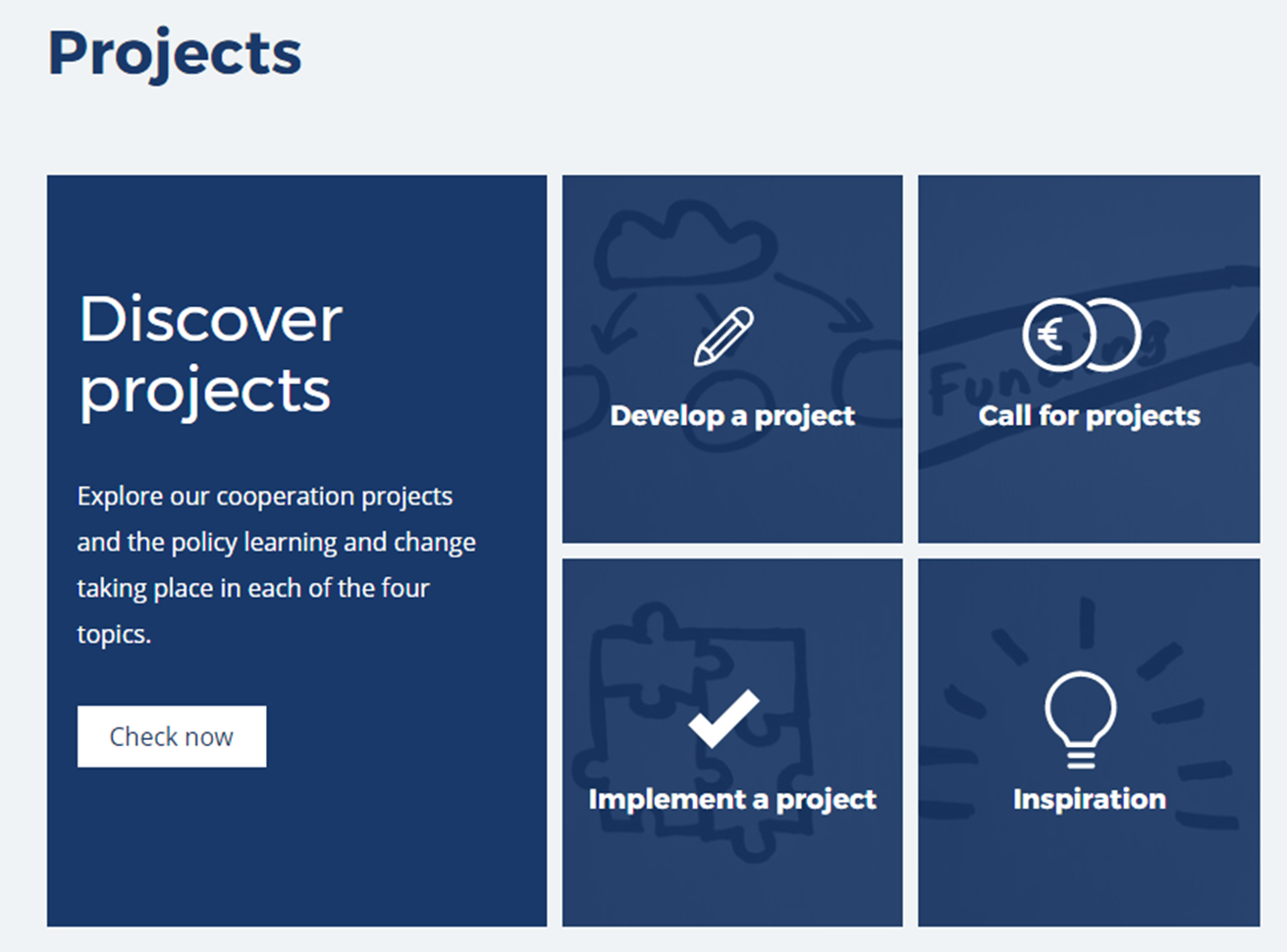 http://www.interregeurope.eu/projects/project-development
Designing project methodology

Building relevant partnerships

Management, budget and finances

Planning a project communication strategy
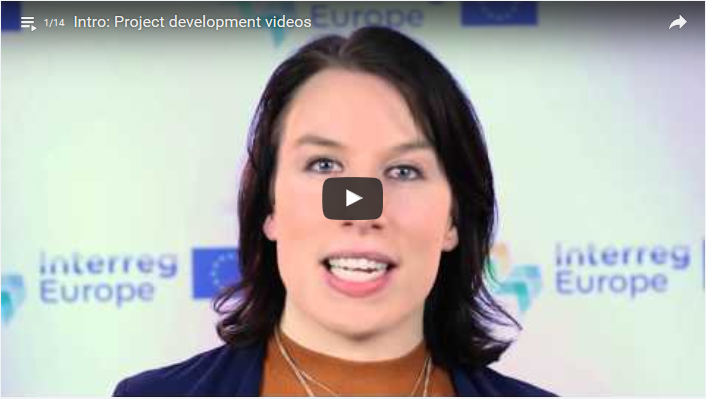 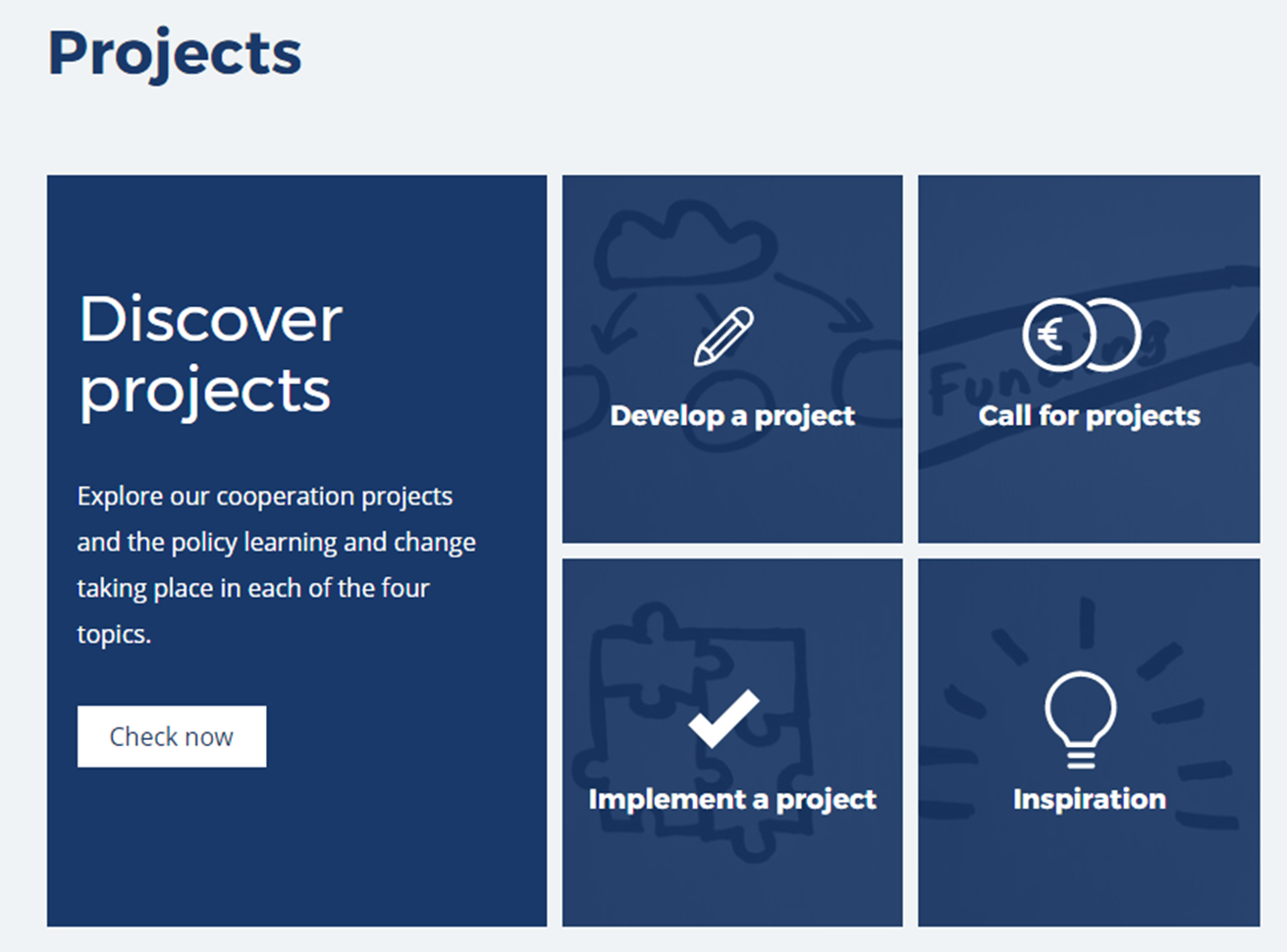 Get your application pack
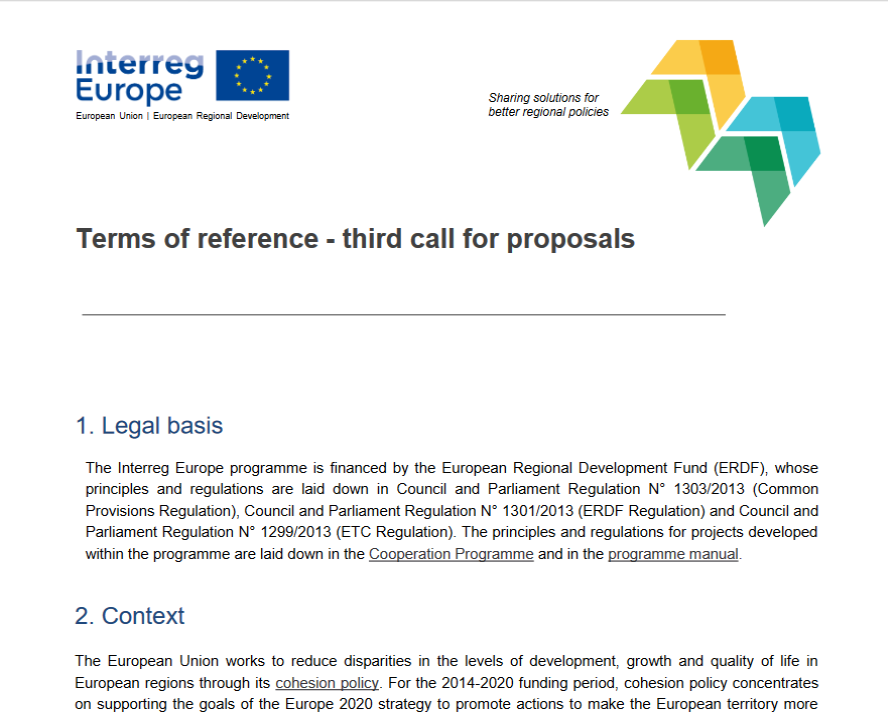 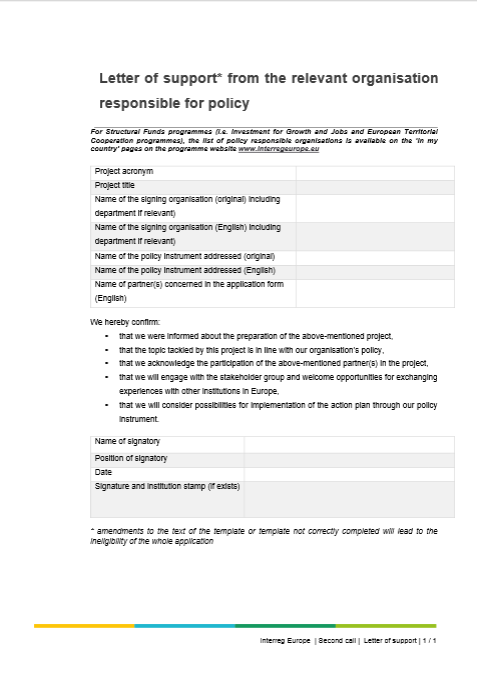 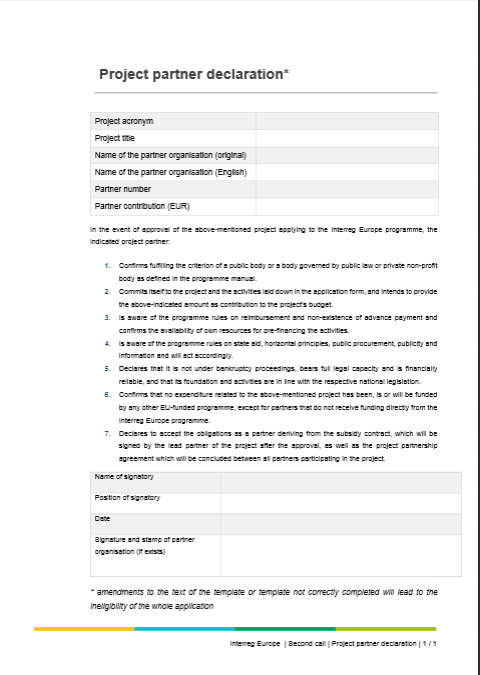 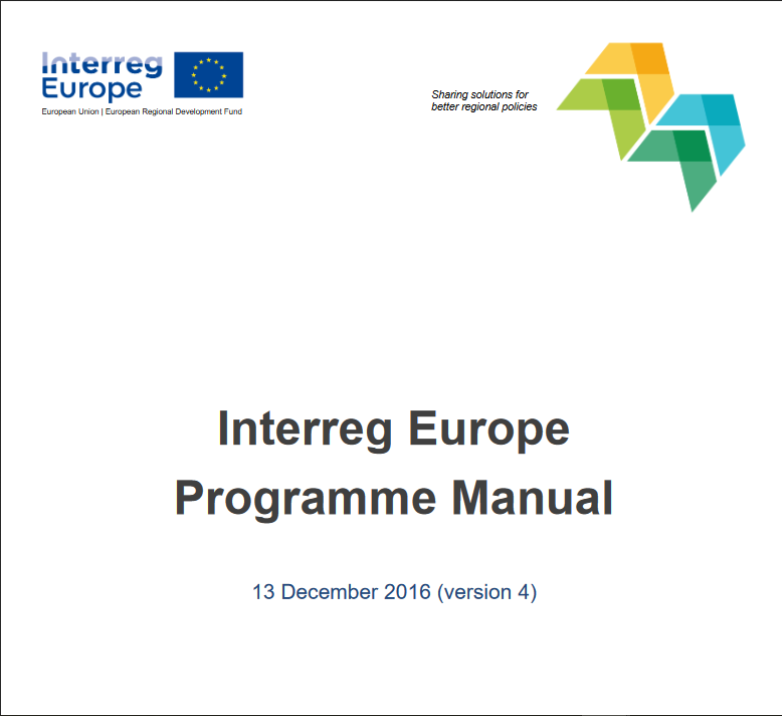 http://www.interregeurope.eu/projects/apply-for-funding/
Find partners and ideas
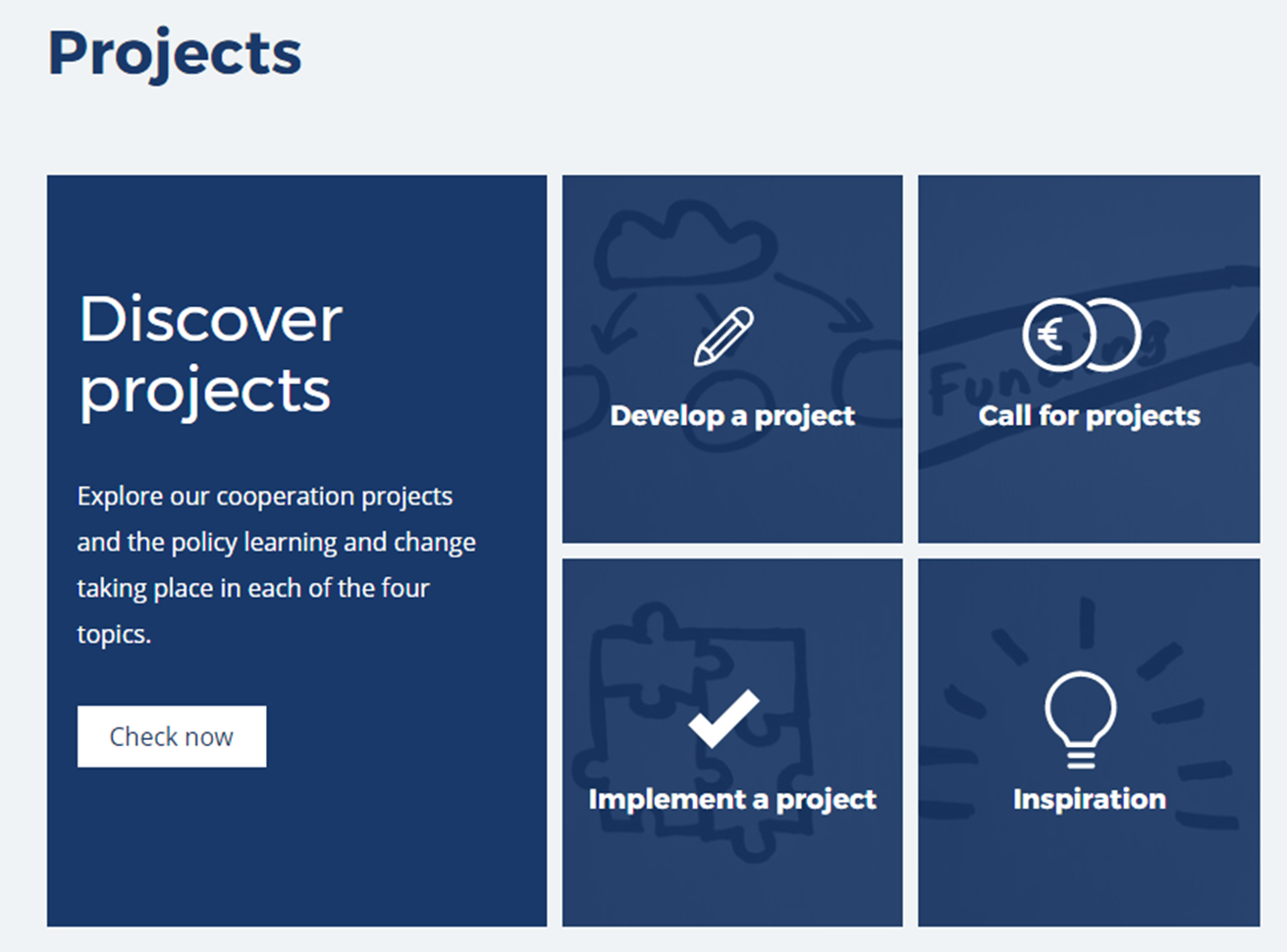 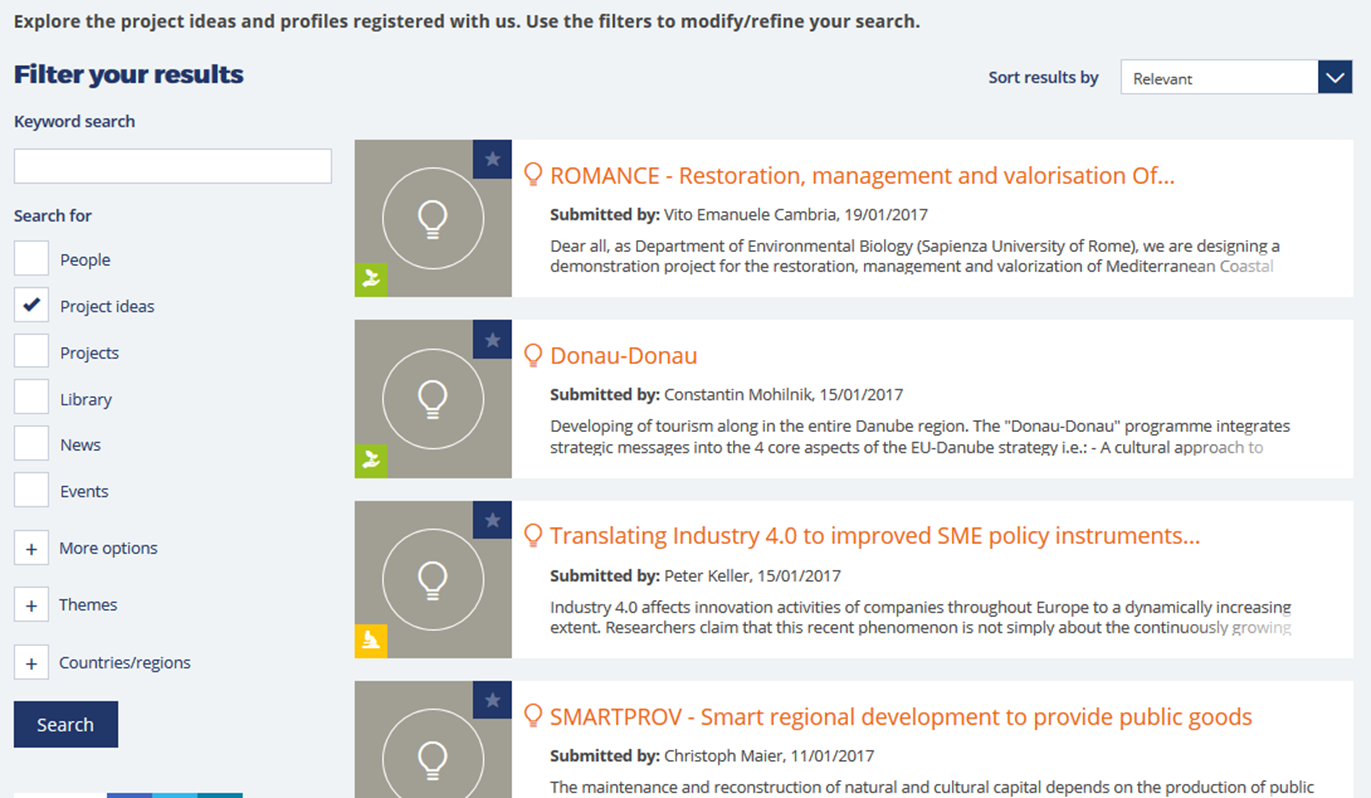 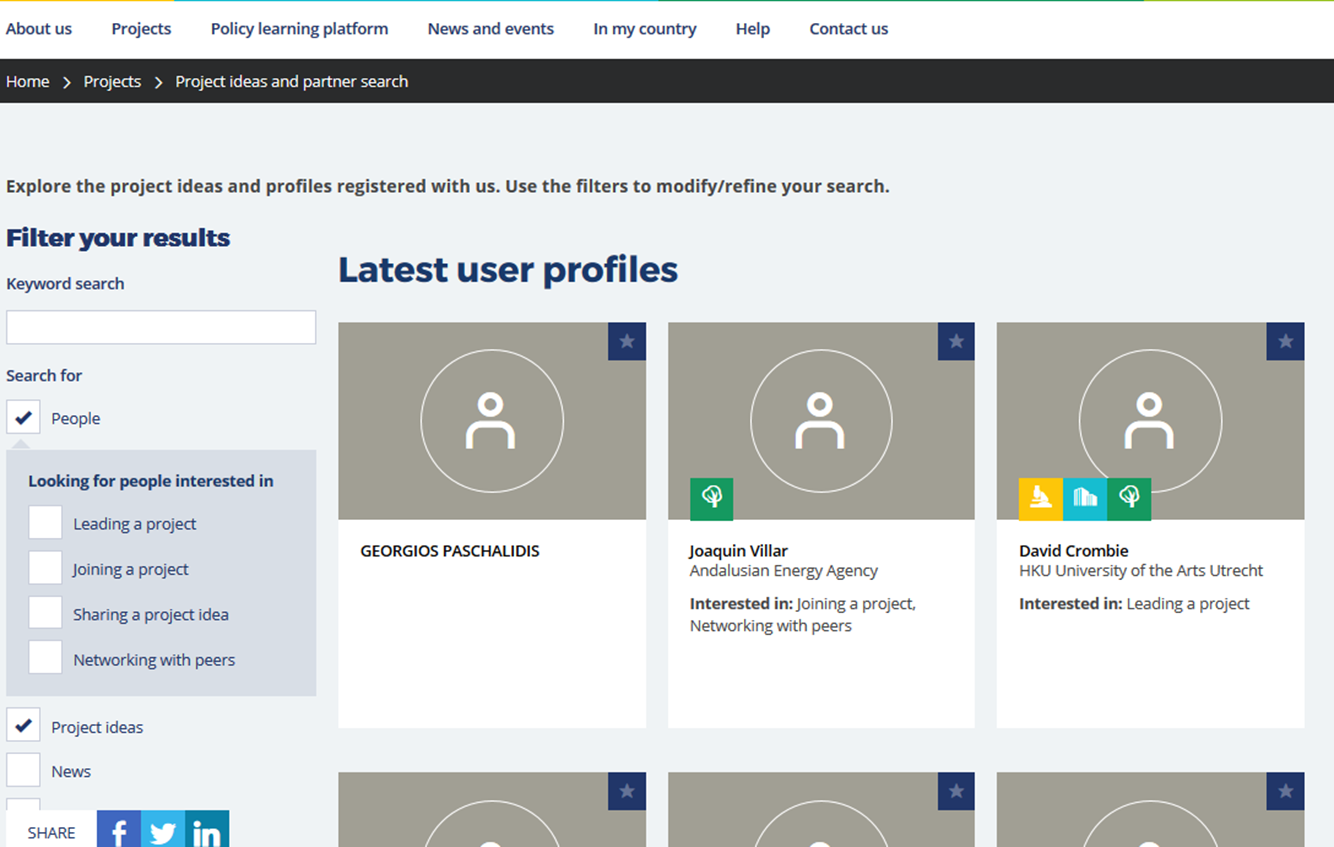 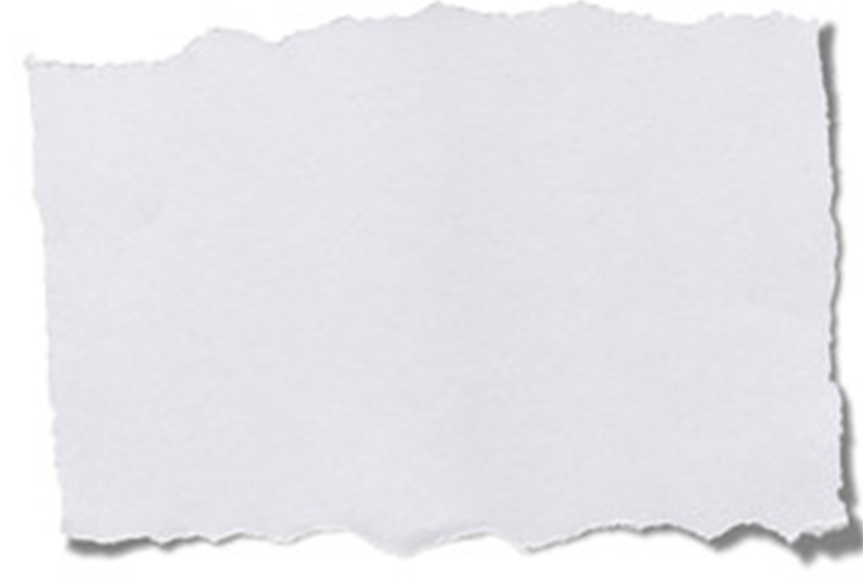 Join our community!
The Interreg Europe community
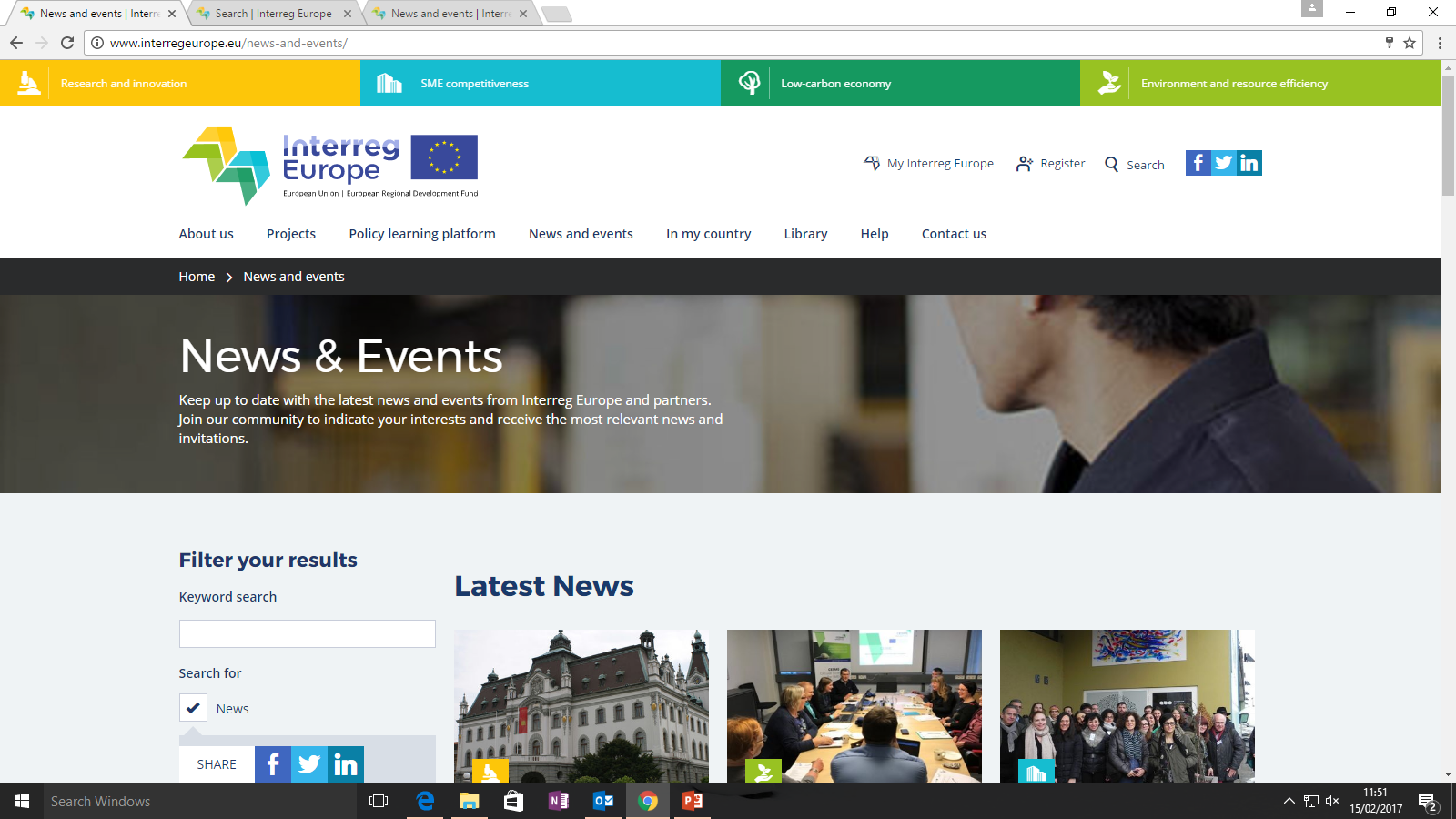 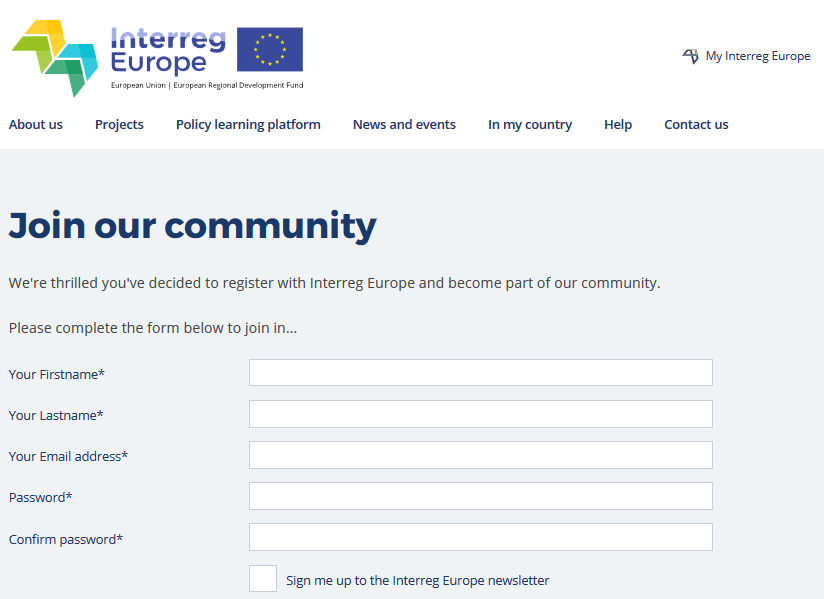 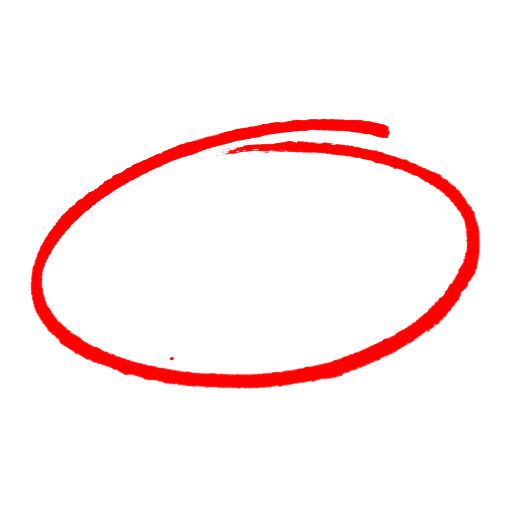 Get our feedback
Assess the idea yourself
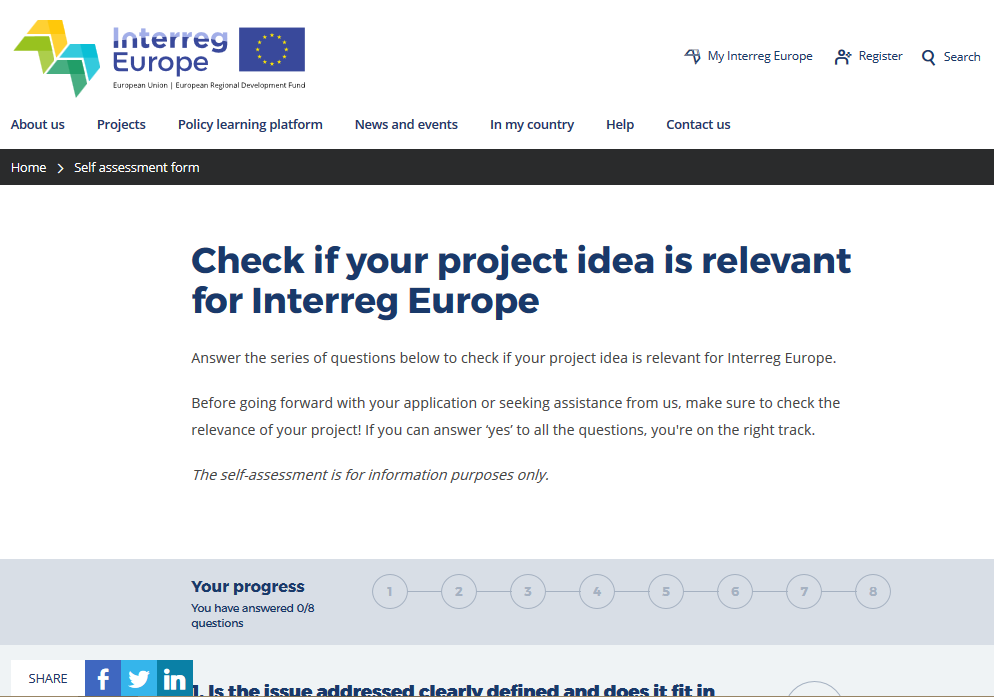 Assess the idea yourself
If green, submit your idea for our feedback
Written
Oral (phone/ Skype)
Face-to-face at national event 
check for events at: www.interregeurope.eu/in-my-country/
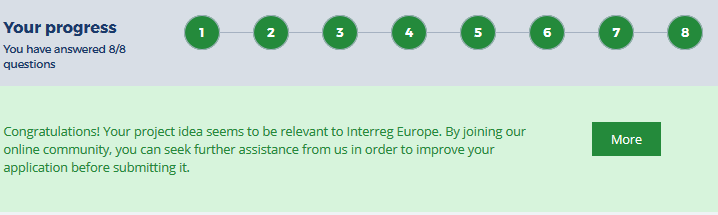 Send idea for feedback
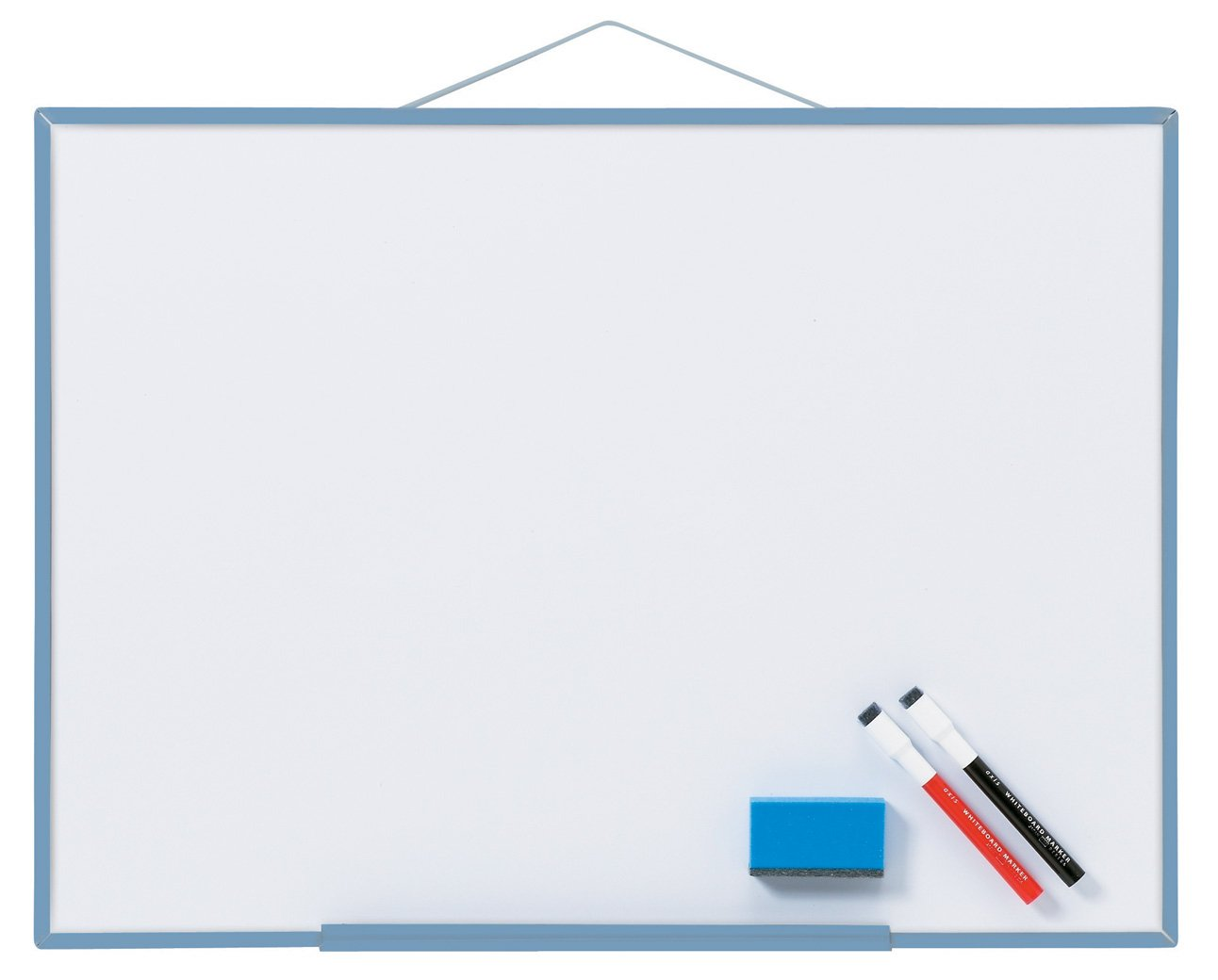 4 steps to follow:
Log into My Interreg Europe
Publish short description of your idea
Add required details on your project idea 
Not published; for JS use only
Submit advanced project idea (with first partners and policy instruments identified)
Request feedback on your project idea. Select the format (and time) to receive our feedback

Feedback will be provided only once 
per project idea!
Send idea for feedback
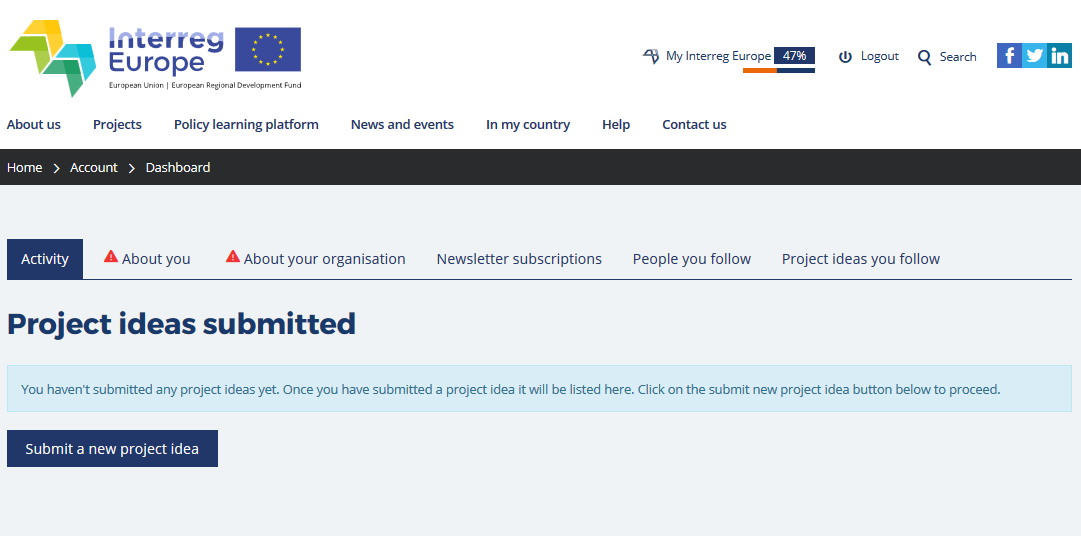 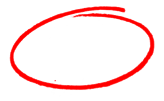 Events, webinars and Others
Networking in Malta
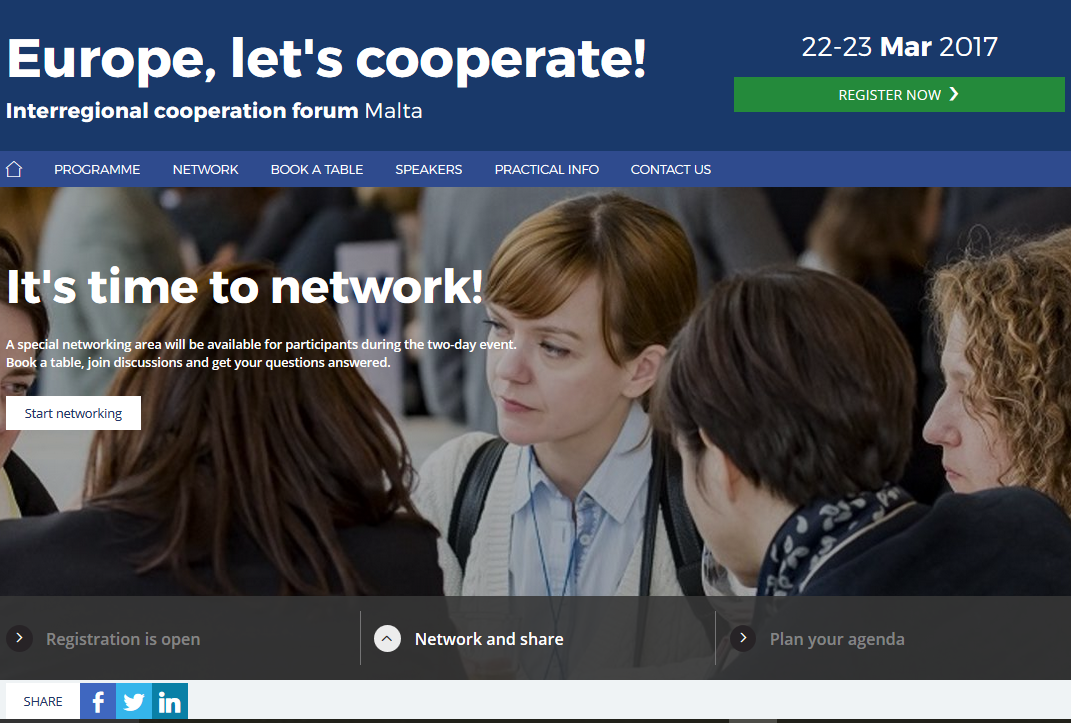 Lead applicant workshops
Live in Malta – 22-23 March 2017
Register at: www.interregeurope.eu/europecooperates
Online – 31 March 2017, 10-12 am
http://www.interregeurope.eu/europecooperates2017/online/ 
Webinar week – 24-28 April, 10-11 am
Content from workshop & live Q&A
Designing project methodology: 25 April
Building relevant partnerships: 26 April
Managing budget and finances: 27 April
Planning a project communication strategy: 28 April

Watch the videos and come with specific questions
Weekly Q&A sessions
Regular live talk with potential applicants (tbc)
Starting Friday 3 March 2017
Always from 10-11am 
3,10,17 March
7, 14, 21 April 
5, 12, 19, 26 May
2, 9, 23 June
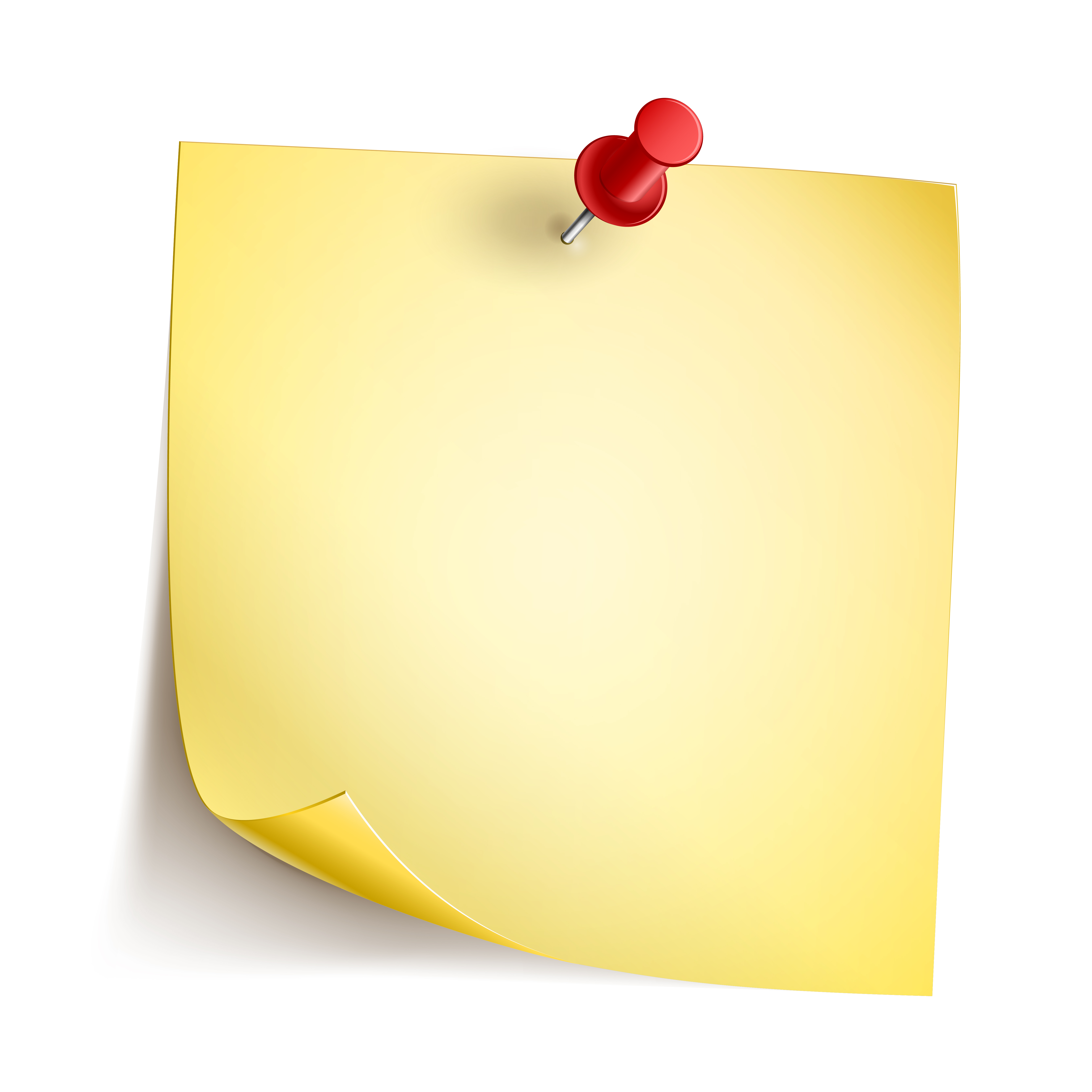 Questions gathered via registration & on the spot

Answered during a live webinar on Fridays
Thank you!
Questions welcome